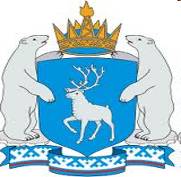 МДОУ  Детский сад «Буратино»
«В гости к Умке»
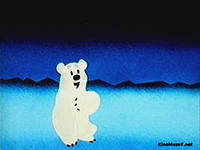 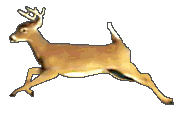 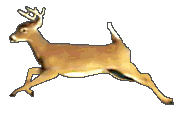 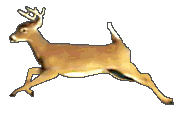 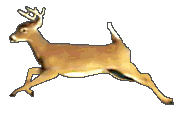 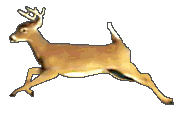 Е.А. Погадаева  (воспитатель), 2014 год
29.04.2014
1
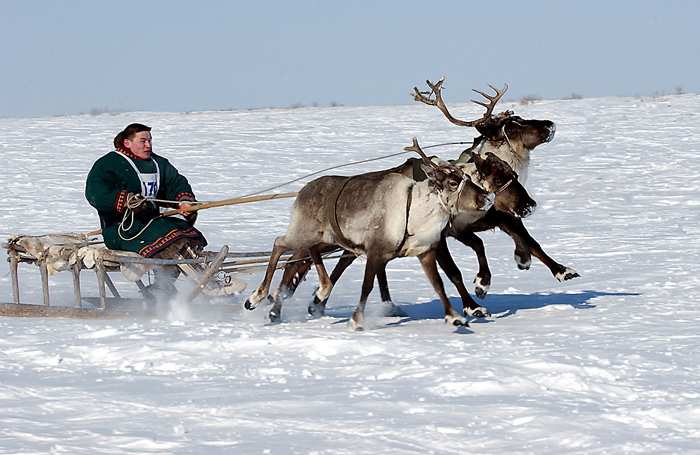 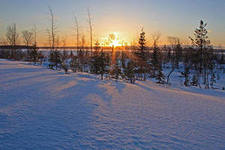 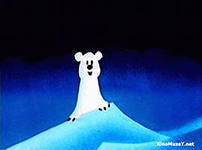 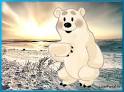 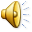 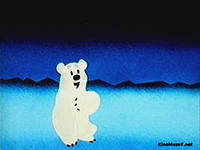 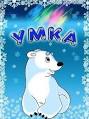 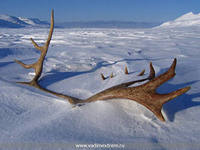 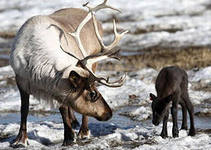 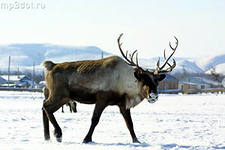 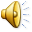 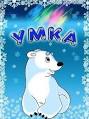 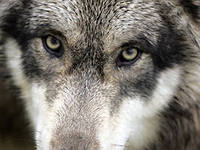 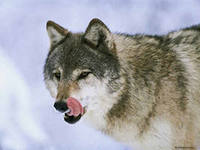 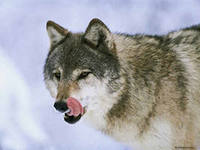 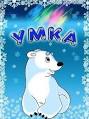 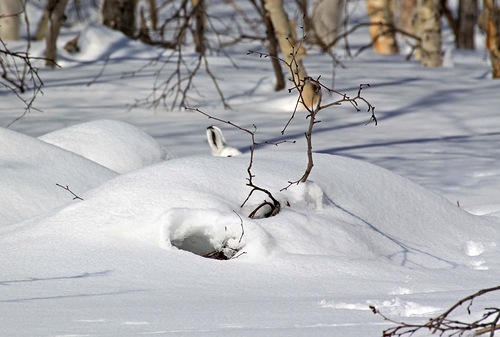 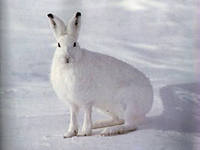 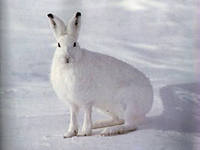 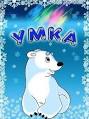 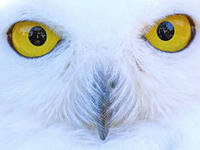 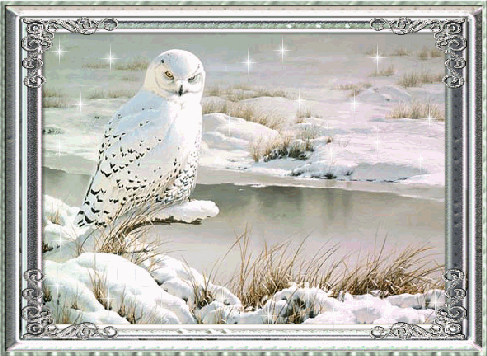 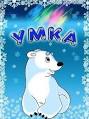 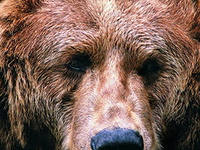 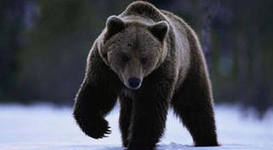 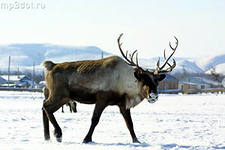 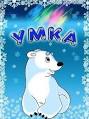 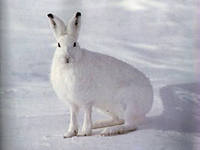 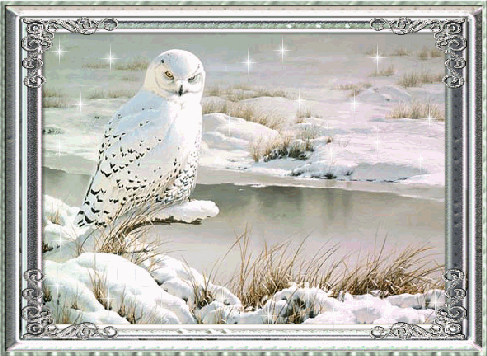 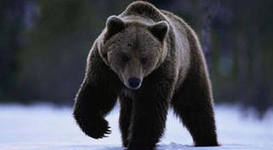 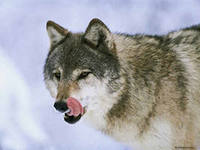 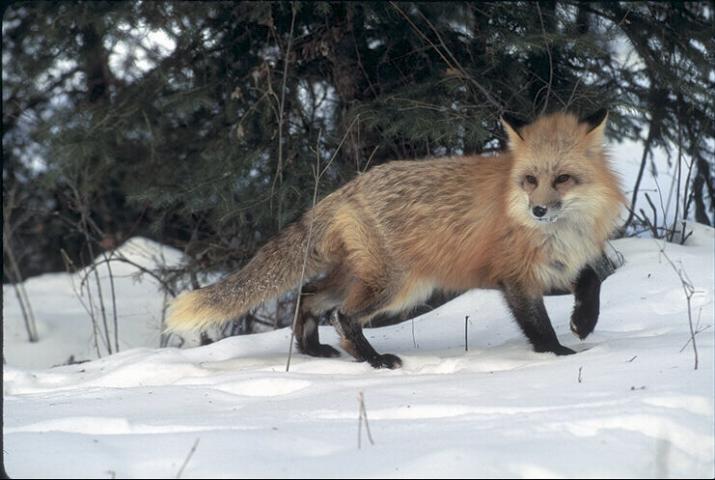 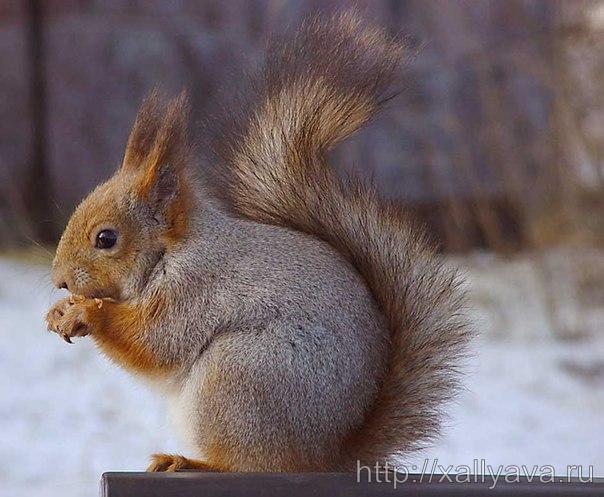 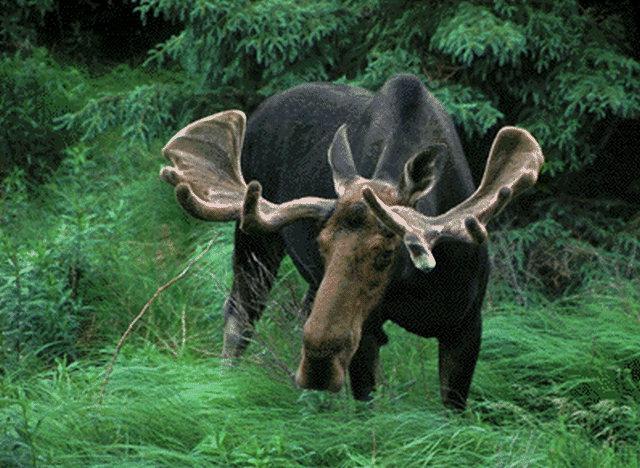 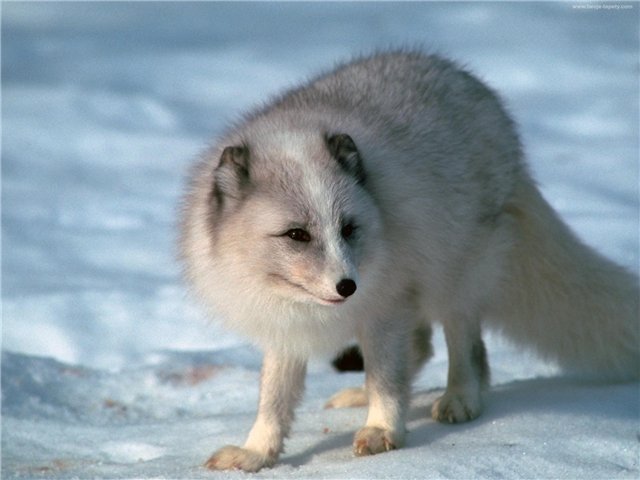 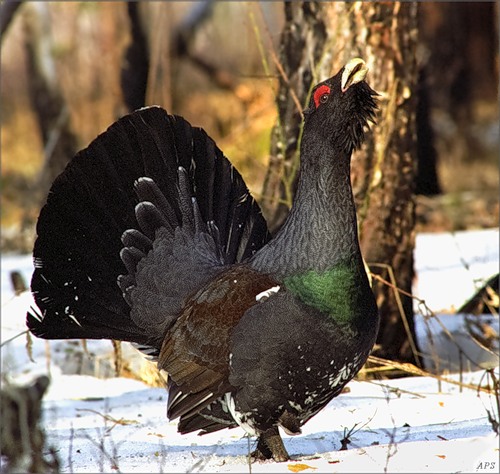 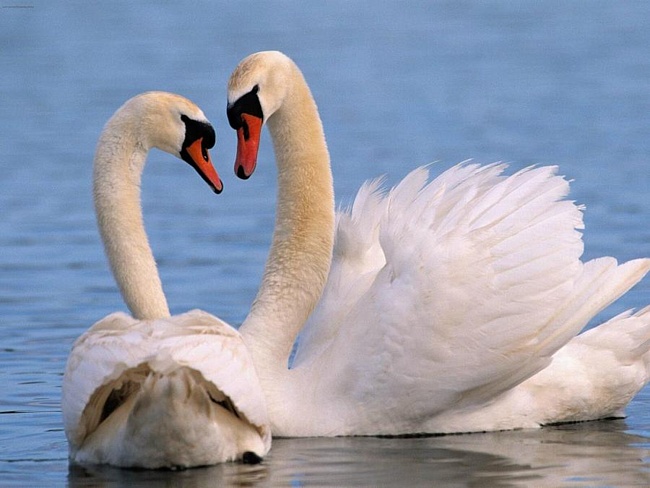 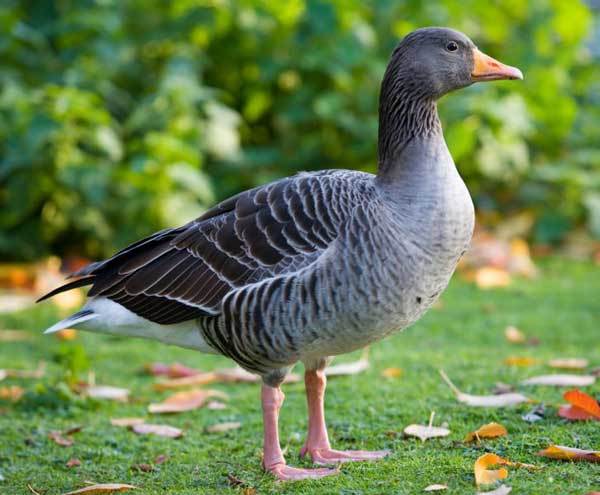 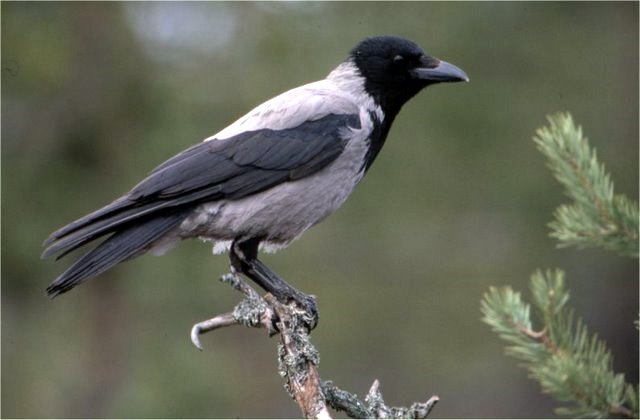 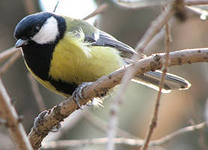 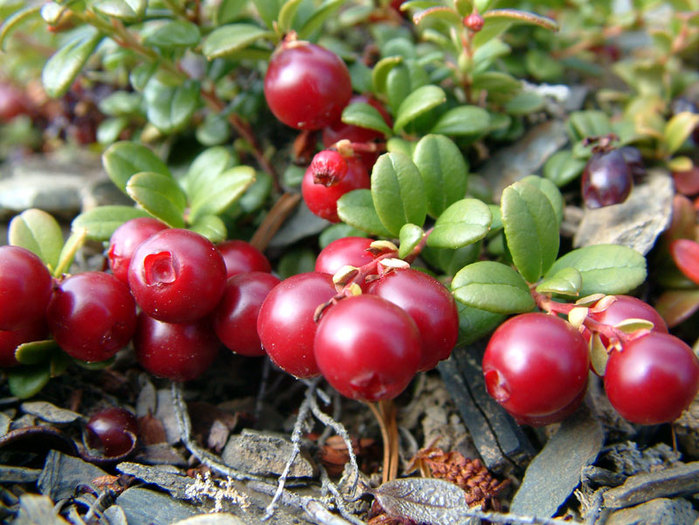 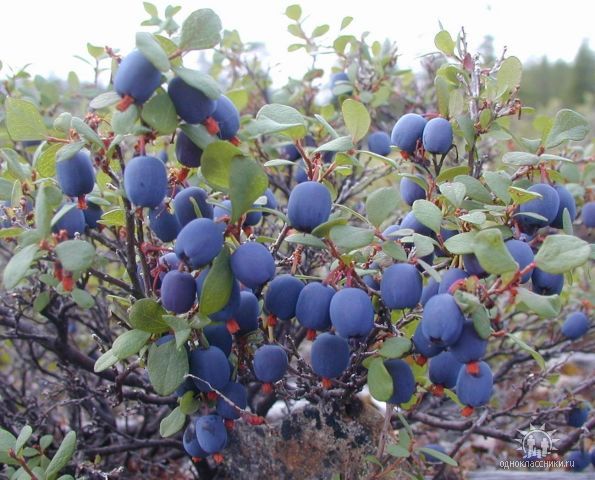 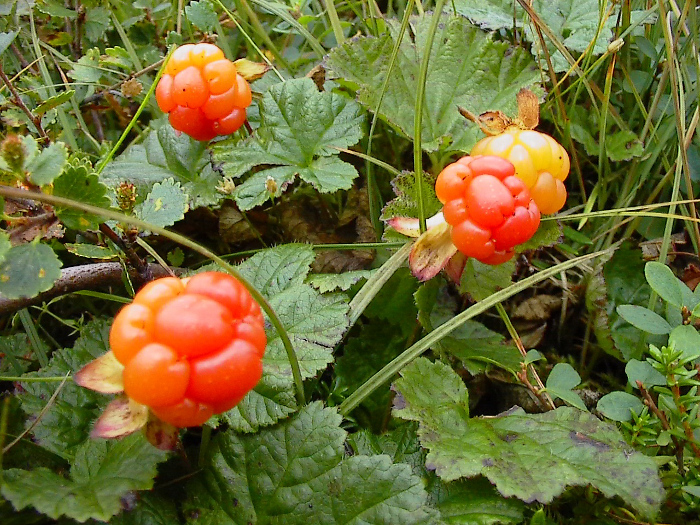 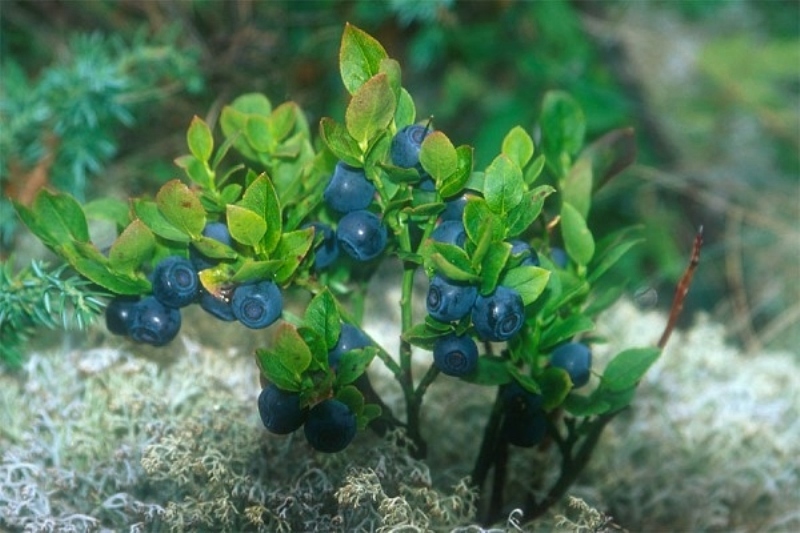 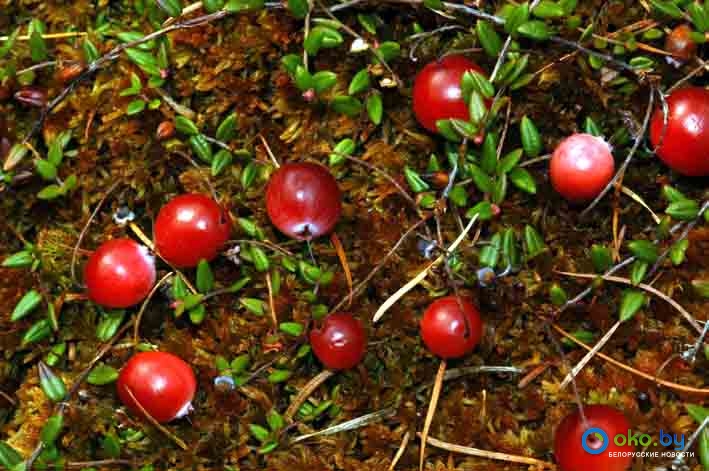 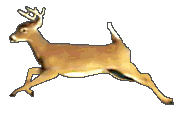 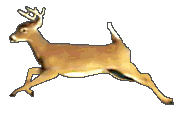 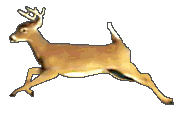 ЧУМ
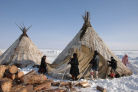 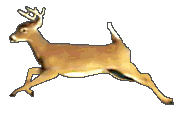 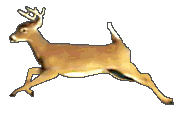 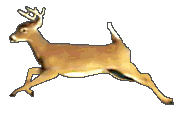 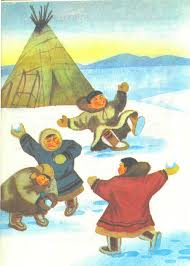 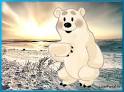 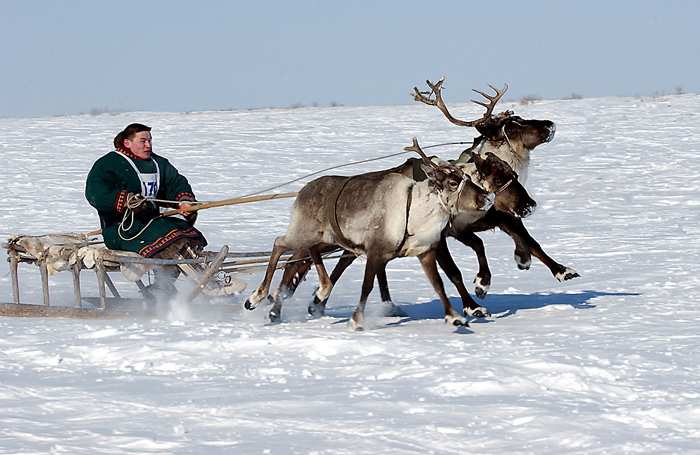